Кафедра Защищенных систем связиMalware (Вредоносное ПО)Лекция 7. Сетевые и почтовые вирусы
Заведующий кафедрой ЗСС
к.т.н., доц. А.В.Красов
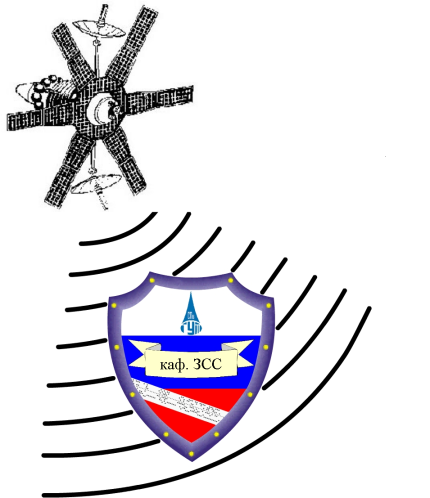 Кафедра Защищенных систем связи Malware (Вредоносное ПО)
компьютерные сети  (Computer Network) – это множество компьютеров, соединенных линиями связи и работающих под управлением специального программного обеспечения. Под линией связи обычно понимают совокупность технических устройств, и физической среды, обеспечивающих передачу сигналов от передатчика к приемнику.
ü
компьютерные сети
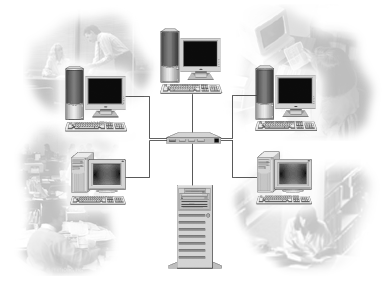 Каф. ЗСС СПбГУТ
www.zss.sut.ru ; krasov@inbox.ru
Кафедра Защищенных систем связи Malware (Вредоносное ПО)
Компьютерный вирус — вид вредоносного программного обеспечения, способного создавать копии самого себя и внедряться в код других программ, системные области памяти, загрузочные секторы, а также распространять свои копии по разнообразным каналам связи.
ü
Компьютерные вирусы
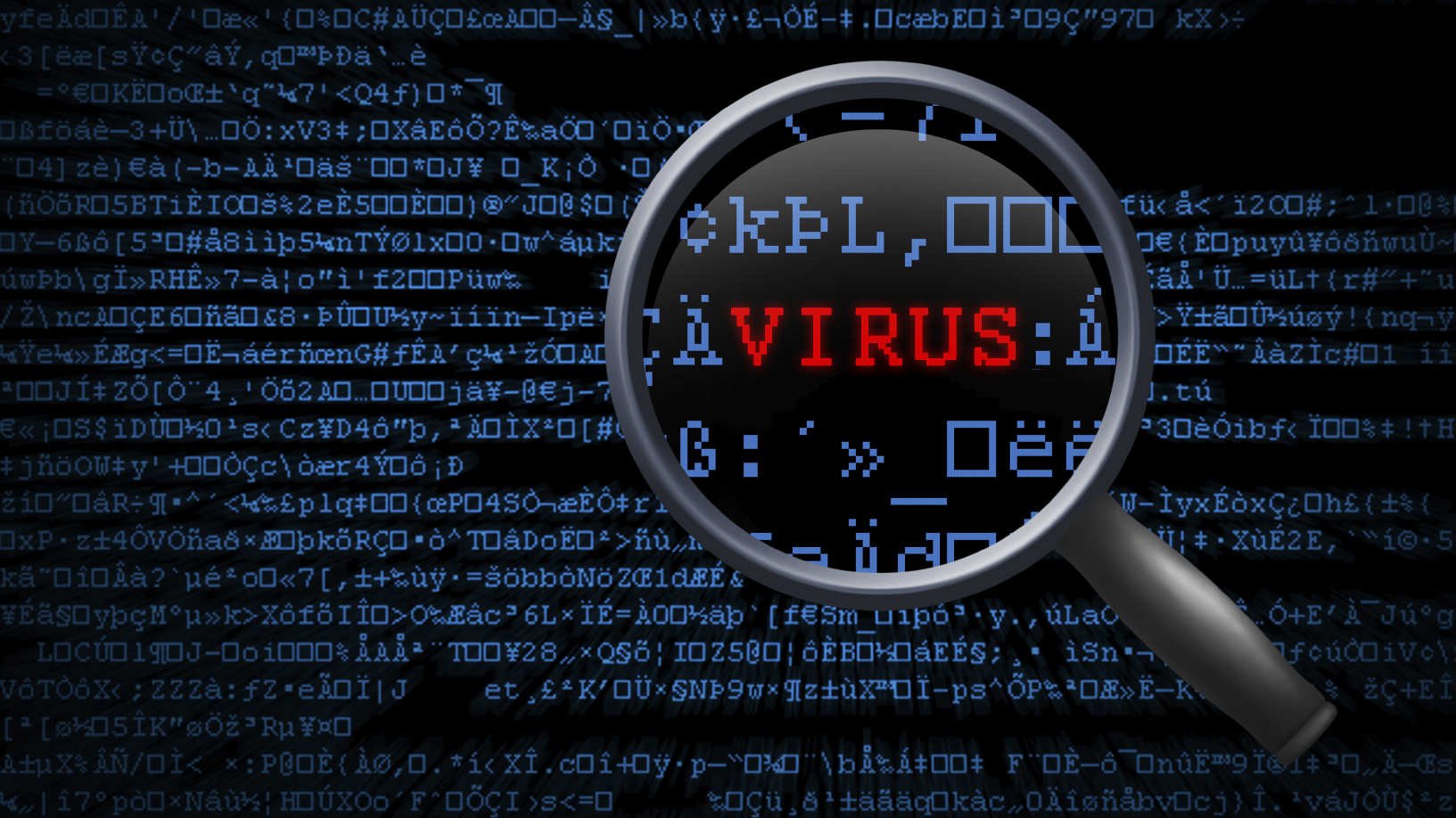 Каф. ЗСС СПбГУТ
www.zss.sut.ru ; krasov@inbox.ru
Кафедра Защищенных систем связи Malware (Вредоносное ПО)
ü
История компьютерных вирусов
Каф. ЗСС СПбГУТ
www.zss.sut.ru ; krasov@inbox.ru
Кафедра Защищенных систем связи Malware (Вредоносное ПО)
ü
История компьютерных вирусов
Каф. ЗСС СПбГУТ
www.zss.sut.ru ; krasov@inbox.ru
Кафедра Защищенных систем связи Malware (Вредоносное ПО)
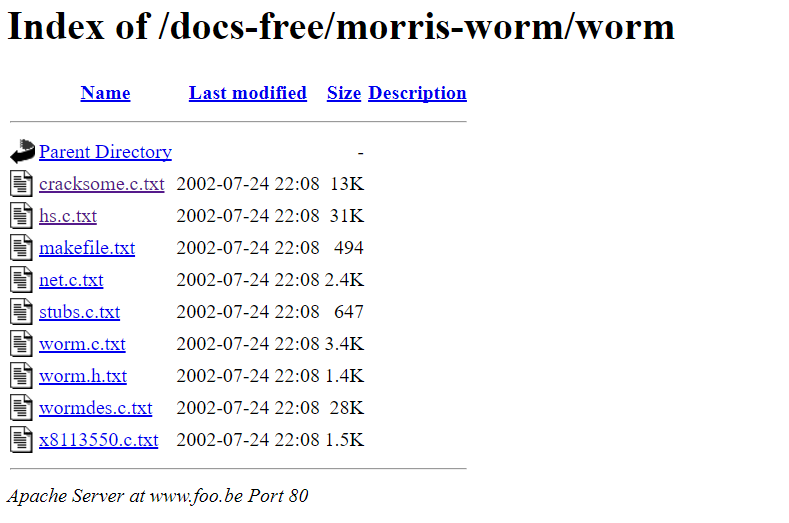 ü
Исходные файлы вируса Мориса
Каф. ЗСС СПбГУТ
www.zss.sut.ru ; krasov@inbox.ru
Кафедра Защищенных систем связи Malware (Вредоносное ПО)
ü
Кусок кода вируса Мориса
Каф. ЗСС СПбГУТ
www.zss.sut.ru ; krasov@inbox.ru
Кафедра Защищенных систем связи Malware (Вредоносное ПО)
ü
Кусок кода вируса Мориса
Каф. ЗСС СПбГУТ
www.zss.sut.ru ; krasov@inbox.ru
Кафедра Защищенных систем связи Malware (Вредоносное ПО)
Топология сетей - геометрическая форма и физическое расположение компьютеров по отношению к друг другу. Топология сети позволяет сравнивать и классифицировать различные сети.
ü
Архитектура современных сетей
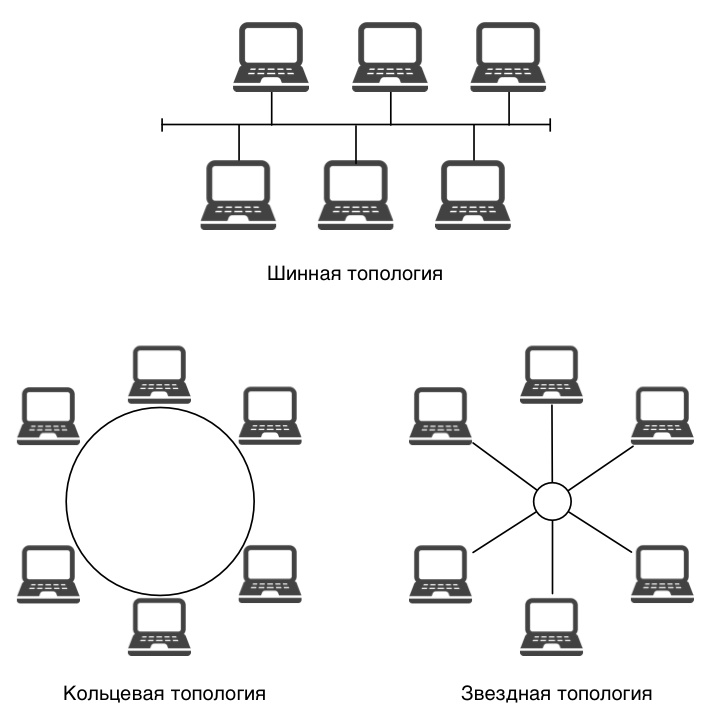 Каф. ЗСС СПбГУТ
www.zss.sut.ru ; krasov@inbox.ru
Кафедра Защищенных систем связи Malware (Вредоносное ПО)
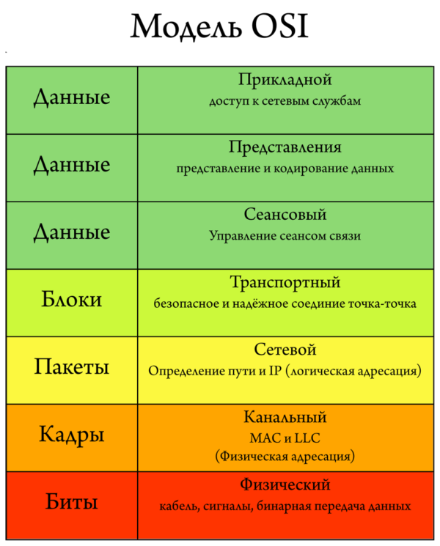 ü
Семиуровневая модель ISO OSI
Каф. ЗСС СПбГУТ
www.zss.sut.ru ; krasov@inbox.ru
Кафедра Защищенных систем связи Malware (Вредоносное ПО)
ü
Уровни модели OSI
Каф. ЗСС СПбГУТ
www.zss.sut.ru ; krasov@inbox.ru
Кафедра Защищенных систем связи Malware (Вредоносное ПО)
IP-адрес – это уникальный числовой адрес, однозначно идентифицирующий узел, группу узлов или сеть. IP-адрес имеет длину 4 байта и обычно записывается в виде четырех чисел (так называемых «октетов»), разделенных точками – W.X.Y.Z , каждое из которых может принимать значения в диапазоне от 0 до 255, например, 213.128.193.154. 
На середину 2008 г. 86% адресного пространства Интернета были уже исчерпаны. В 2011 г. было официально объявлено об исчерпании адресного пространства Интернета, однако огромное количество адресов на данный момент остаётся пустыми. Эти адреса предусмотрительно скуплены в крупнейшими компаниями.
ü
IP-адресация
Каф. ЗСС СПбГУТ
www.zss.sut.ru ; krasov@inbox.ru
Кафедра Защищенных систем связи Malware (Вредоносное ПО)
ü
IP-адресация
Каф. ЗСС СПбГУТ
www.zss.sut.ru ; krasov@inbox.ru
Кафедра Защищенных систем связи Malware (Вредоносное ПО)
«C:\ Windows\hosts» или «C:\WinNT\System32\Drivers\etc\hosts» (таблица DNS)
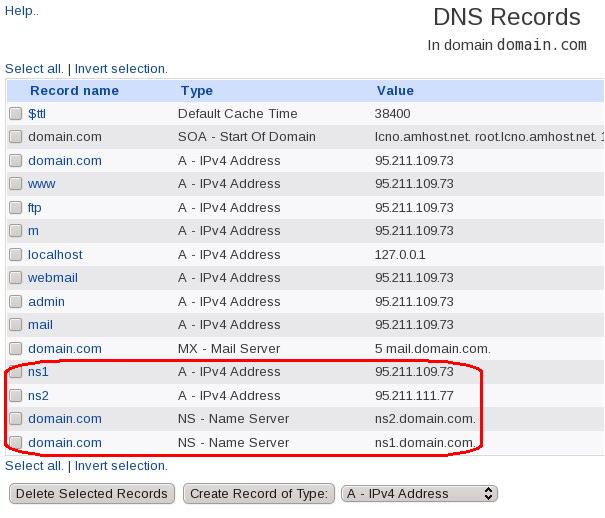 ü
Символические имена доменов
Каф. ЗСС СПбГУТ
www.zss.sut.ru ; krasov@inbox.ru
Кафедра Защищенных систем связи Malware (Вредоносное ПО)
Утилита Ping (она есть и в Windows, и в UNIX) позволит не только определить качество связи с указанным узлом, но и сообщит его цифровой IP-адрес:
ü
Утилита Ping
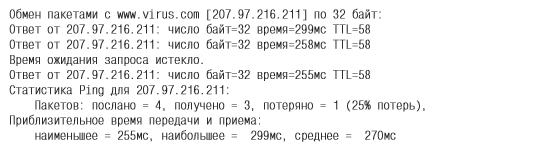 Каф. ЗСС СПбГУТ
www.zss.sut.ru ; krasov@inbox.ru
Кафедра Защищенных систем связи Malware (Вредоносное ПО)
Утилита Tracert (ее UNIX-аналог называется Traceroute) покажет путь через маршрутизаторы Всемирной паутины, ведущий к указанному ресурсу:
ü
Утилита Tracert
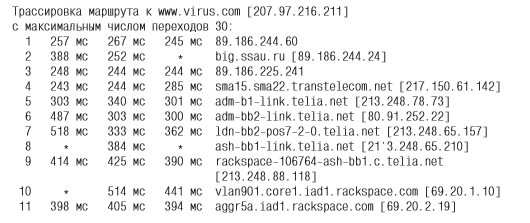 Каф. ЗСС СПбГУТ
www.zss.sut.ru ; krasov@inbox.ru
Кафедра Защищенных систем связи Malware (Вредоносное ПО)
многочисленные интернет-сайты, предоставляющие услугу «whois» (например, http://www.whois.com), позволят узнать реального владельца ресурса и его основные характеристики:
ü
Услуга «whois»
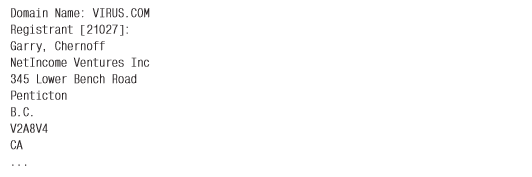 Каф. ЗСС СПбГУТ
www.zss.sut.ru ; krasov@inbox.ru
Кафедра Защищенных систем связи Malware (Вредоносное ПО)
Типичный клиент – это прикладная программа, которая помогает пользователю получать доступ к сетевым услугам. Например, почтовые клиенты – это программы типа Outlook Express или TheBat, а WWW-клиенты – «браузеры» типа Internet Explorer, Netscape Navigator/Communicator, Opera, Firefox и т. п. 
Типичный сервер – это отдельная задача (то есть процесс или поток некоторого процесса), постоянно находящаяся в памяти компьютера и реагирующая на приходящие извне по сети запросы.
ü
Клиенты и серверы
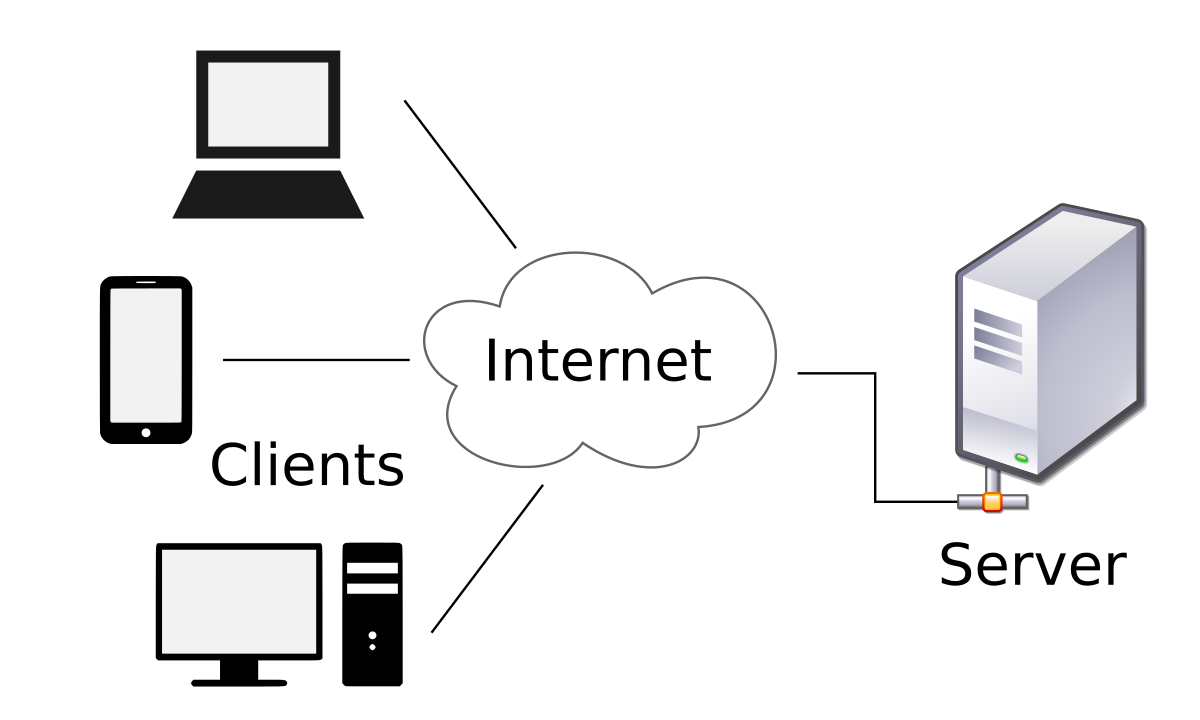 Каф. ЗСС СПбГУТ
www.zss.sut.ru ; krasov@inbox.ru
Кафедра Защищенных систем связи Malware (Вредоносное ПО)
В памяти одного компьютера могут одновременно «крутиться» множество серверных задач. Для того чтобы их различать, каждой присваивается уникальный номер, который называется номером порта или просто портом.
ü
Порты
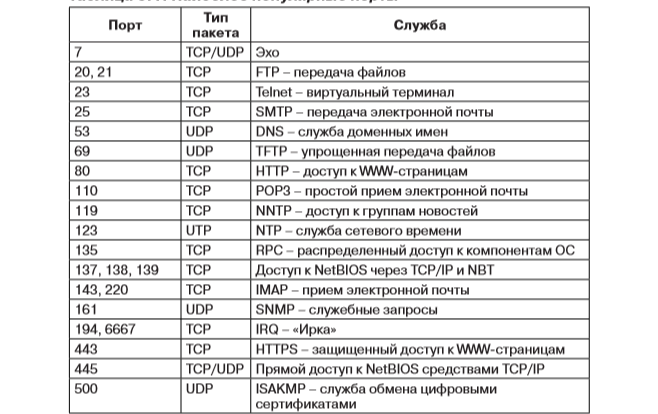 Каф. ЗСС СПбГУТ
www.zss.sut.ru ; krasov@inbox.ru
Кафедра Защищенных систем связи Malware (Вредоносное ПО)
Фактический сокет – это некий абстрактный объект, играющий роль «двери», через которую программный компонент может принимать и посылать данные. Каждый сокет в процессе создания и инициализации жестко привязывается к определенному IP-адресу и порту, кроме того, для него указывается способ передачи данных:  
отдельными дейтаграммами (по протоколу UDP); 
с установлением постоянного соединения (по протоколу TCP); 
с «ручным» формированием структуры пересылаемого пакета
ü
Сетевое программирование. Интерфейс сокетов
Каф. ЗСС СПбГУТ
www.zss.sut.ru ; krasov@inbox.ru
Кафедра Защищенных систем связи Malware (Вредоносное ПО)
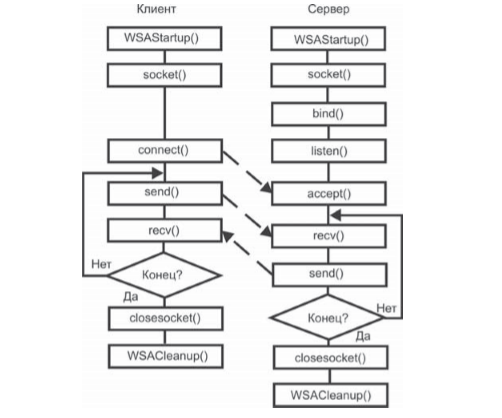 ü
Алгоритм клиент-серверного взаимодействия
Каф. ЗСС СПбГУТ
www.zss.sut.ru ; krasov@inbox.ru
Кафедра Защищенных систем связи Malware (Вредоносное ПО)
1997 г. - с появлением вирусов Macro.Word.ShareFun и Win.Homer. Вновь возникла проблема сетевых вирусов. Первый из них использует возможности электронной почты Microsoft Mail.
Второй вирус (Homer) использует для распространения протокол FTP (File Transfer Protocol) и передает свою копию на удаленный ftp-сервер в каталог Incoming. Поскольку сетевой протокол FTP не позволяет запускать файлы на удаленном сервере, этот вирус можно охарактеризовать как полусетевой, однако это реальный пример возможностей вирусов по использованию современных сетевых протоколов и поражению глобальных сетей.
ü
Современные сетевые вирусы
Каф. ЗСС СПбГУТ
www.zss.sut.ru ; krasov@inbox.ru
Кафедра Защищенных систем связи Malware (Вредоносное ПО)
ü
Petya
Каф. ЗСС СПбГУТ
www.zss.sut.ru ; krasov@inbox.ru
Кафедра Защищенных систем связи Malware (Вредоносное ПО)
Вредоносная программа, сетевой червь и программа-вымогатель, поражающая компьютеры под управлением Microsoft Windows. Первые разновидности вируса были обнаружены в марте 2016 года.
Программа шифрует файлы на жёстком диске компьютера-жертвы, а также перезаписывает и шифрует MBR — данные, необходимые для загрузки операционной системы. В результате все хранящиеся на компьютере файлы становятся недоступными. Затем программа требует денежный выкуп в биткоинах за расшифровку и восстановление доступа к файлам. При этом первая версия вируса шифровала не сами файлы, а MFT-таблицу — базу данных с информацией о всех файлах, хранящихся на диске. Уплата выкупа является бесполезной, так как версия Petya 2017 года (названная NotPetya) не предполагает возможности расшифровки информации на жёстком диске, а уничтожает её безвозвратно.
ü
Petya
Каф. ЗСС СПбГУТ
www.zss.sut.ru ; krasov@inbox.ru
Кафедра Защищенных систем связи Malware (Вредоносное ПО)
[Add] fgres1.ini=1.0.0.1035FlashGet_LOGO.gif=1.0.0.1020inapp4.exe=1.0.0.1031[AddEx] [fgres1.ini] url=http://dl.flashget.com/flashget/fgres1.cabflag=16path=%product%[FlashGet_LOGO.gif] url=http://dl.flashget.com/flashget/FlashGet_LOGO.cabflag=16path=%product%[inapp4.exe] url=http://dl.flashget.com/flashget/appA.cabflag=2path=%product%
ü
Вирус TrojanGet
Каф. ЗСС СПбГУТ
www.zss.sut.ru ; krasov@inbox.ru
Кафедра Защищенных систем связи Malware (Вредоносное ПО)
Вирус Conficker был компьютерным червем, поражавшим операционные системы Microsoft. Вирус появился в 2008 году и его чрезвычайно трудно было обнаружить. Conficker может распространяться по электронной почте, через внешние жесткие диски, или даже через смартфоны. После заражения червь связывает компьютер в ботнет — сетью «зомби» компьютеров, которыми можно управлять с помощью создателя червя. Эта сеть ботнет может быть использована для DoS-атак или для сбора важной финансовой информации.
ü
Вирус Conficker
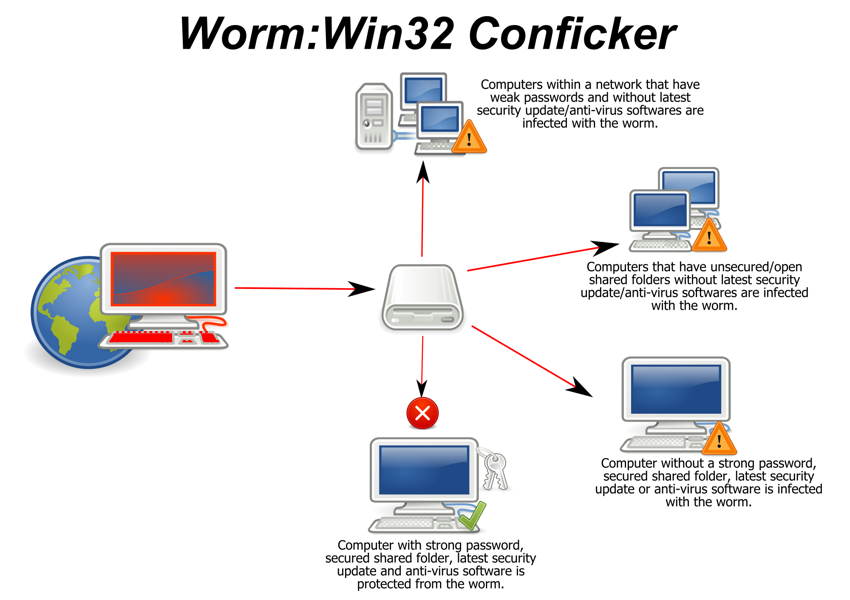 Каф. ЗСС СПбГУТ
www.zss.sut.ru ; krasov@inbox.ru
Кафедра Защищенных систем связи Malware (Вредоносное ПО)
Пользователи, открывавшие файл «LOVE-LETTER-FOR-YOU.TXT.vbs», тем самым передавали программу дальше, то есть механизм передачи был основан на методах социальной инженерии.
Расширение файла в системах Windows по умолчанию было скрыто. Таким образом, файл с двойным расширением .txt.vbs пользователями воспринимался как безопасный текстовый файл, а системой интерпретировался как скрипт на языке VBScript.
Обработка скриптов также была включена по умолчанию. На то время ещё не существовало программ, активно использующих скриптовые языки, поэтому была допущена столь серьёзная уязвимость.
Открытие приложенного к письму файла вызывало немедленное исполнение программы, и вирус получал непосредственный доступ к системе и системному реестру.
Признан самым разрушительным вирусом, занесён в Книгу рекордов Гиннесса.
ü
ILOVEYOU
Каф. ЗСС СПбГУТ
www.zss.sut.ru ; krasov@inbox.ru
Кафедра Защищенных систем связи Malware (Вредоносное ПО)
Nimda — компьютерный червь/вирус, повреждающий файлы и негативно влияющий на работу компьютера. Впервые был замечен 18 сентября 2001 года. Название вируса происходит от слова admin, написанного наоборот. Благодаря тому, что червь Nimda использует несколько методов распространения, он в течение 22 минут стал самым распространённым вирусом/червём интернета. Распространяется по электронной почте, через открытые сетевые ресурсы, через общие папки и передачи файлов, а также через просмотр вредоносных веб-сайтов.
ü
Nimda
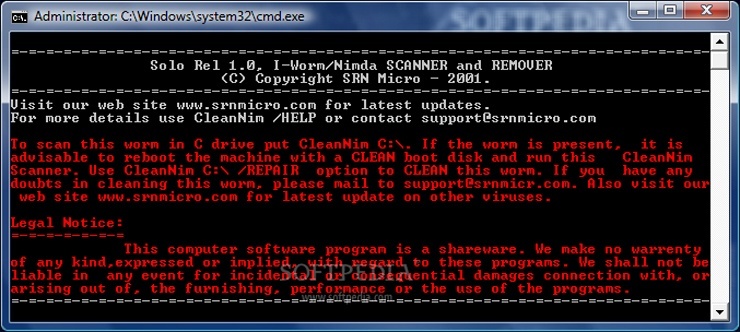 Каф. ЗСС СПбГУТ
www.zss.sut.ru ; krasov@inbox.ru
Кафедра Защищенных систем связи Malware (Вредоносное ПО)
Если у Вас уже установлена антивирусная программа, то скачайте обновленные версии антивирусных баз, если нет антивируса, необходимо скачать свежий антивирусный пакет, например, от Dr.Web или от Kaspersky Lab (ими можно воспользоваться в демо-режиме в течение 30 дней). Также неплохо обзавестись новыми лечащими утилитами, например, cureit
Отключить компьютер от сети (от Интернета и от локальной сети). Это можно сделать выдернув сетевой кабель из компьютера, сдвинув выключатель беспроводной сети.
Очистить кэш интернет-браузера (Internet Explorer, Mozilla Firefox, Opera, Google Chrome и т.д.)
Очистить папку временных файлов
Очистить корзину
Последние три пункта можно сделать с помощью встроенной утилиты очистки диска. Для ее запуска: «Пуск» -> «Найти», напишите «Очистка диска»
ü
Как избавиться от компьютерных вирусов?
Каф. ЗСС СПбГУТ
www.zss.sut.ru ; krasov@inbox.ru